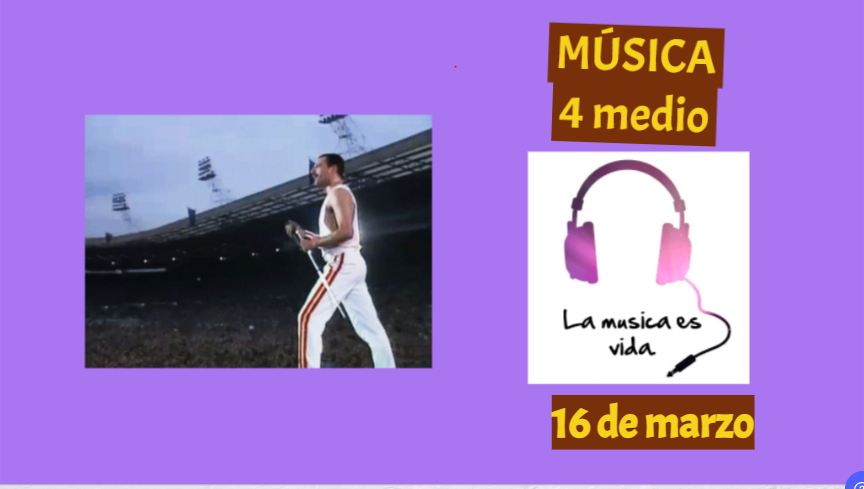 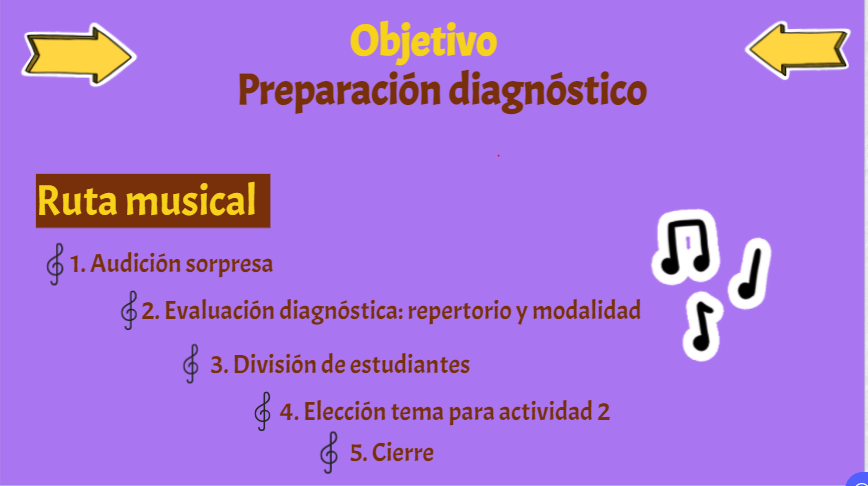 Link Genialy
https://view.genial.ly/605082f2f0ea380db3f16b92/presentation-4to-medio-16-3-interpretacion